Baumgartner, Framing, Spring 2023
Johnson, Akilah. 2022. Can politics kill you? Research says the answer increasingly is yes. Washington Post. December 16.
Krieger, Nancy, Christian Testa, Jarvis T. Chen, William P. Hanage, and Alecia J. McGregor. 2022. Relationship of political ideology of US federal and state elected officials and key COVID pandemic outcomes following vaccine rollout to adults: April 2021–March 2022. The Lancet Regional Health - Americas 16 (December): 100384
Montez, Jennifer Karas, Nader Mehri, Shannon M. Monnat, Jason Beckfield, Derek Chapman, Jacob M. Grumbach, Mark D. Hayward, Steven H. Woolf, and Anna Zajacova. 2022. U.S. state policy contexts and mortality of working-age adults. PLoS-ONE.

February 22, 2023
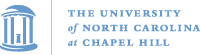 POLI 421, Framing Public Policies, Spring 2023
1
Before we start today:
Summary of what happens if you send me data files drawn from your Nexis Uni searches.

You send me: a set of XLSX files with simple, short, file names that indicate the topic and frame. SmokingTotal1.xlsx, SmokingTotal2.xlsx, SmokingPos.xlsx, SmokingNeg.xlsx, for example. (Limit 1,000 rows to each file, from Nexis Uni. But send as many as necessary.)

I send you back: A set of PNG files showing the chronological trends and an XLSX file with the compiled data showing the annual counts.
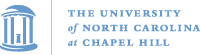 POLI 421, Framing Public Policies, Spring 2023
2
Why did Covid response get so political?
Let’s list the reasons.
After all, it should be no surprise. For example, I had no idea that emergency measures even allowed public health authorities to close down businesses, ban mass gatherings, and so on.
So there is no question that the response to the pandemic was unprecedented and unsettling.

What else contributed to its politicization?
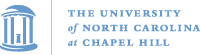 POLI 421, Framing Public Policies, Spring 2023
3
Beyond Covid, let’s talk about public health frames to various issues.
Here are some things that can kill people, or policies designed to reduce fatalities. Which are seen as political, which as clearly related to obvious public health concerns?

Traffic safety?
Motorcycle helmit mandates?
Breast cancer? Skin cancer? Lung disease? AIDS? Ebola? Which diseases get political?
Homicides? Suicides? Gun violence? Domestic violence?
What other examples can you think of where public health frames are discounted in favor of approval or disapproval of certain behaviors?
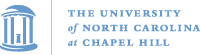 POLI 421, Framing Public Policies, Spring 2023
4
What would a public health frame be on the “war on drugs”?
What would change?


What frames in fact drive the “war on drugs”?

Who benefits? Who suffers? How well does it work?
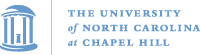 POLI 421, Framing Public Policies, Spring 2023
5
Same question for mental illness and mental health.
What would a public health frame be on the “mental illness”?

What would change?

What frames in fact drive policies toward those with mental illness?

Who benefits? Who suffers? How well does it work?
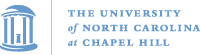 POLI 421, Framing Public Policies, Spring 2023
6
Same question for homelessness.
What would a public health frame be on homelessness?

What would change?

What frames in fact drive policies toward the homeless?

Who benefits? Who suffers? How well does it work?
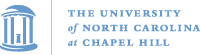 POLI 421, Framing Public Policies, Spring 2023
7
A possible common feature: Fear of crime?
Are drugs, mental illness, homelessness, and other factors just sucked into the vortex of “fear of crime”?

Why would that be, based on what we’ve discussed so far?

Strength of causal stories? Target populations? Social identity? Money and power?

Can you think of similar issues where this hold has been broken?
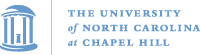 POLI 421, Framing Public Policies, Spring 2023
8
The ultimate over-simplification: Capitalism
If capitalism were truly a “free market” with no government regulations at all, what would that mean?

Where do you think the US fits on this scale:

=========================================================
No regulation at all			      Total government control 10.

Who benefits / why do we oversimplify to suggest that the choice is about free markets v. something else? What’s that framing game about?
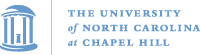 POLI 421, Framing Public Policies, Spring 2023
9